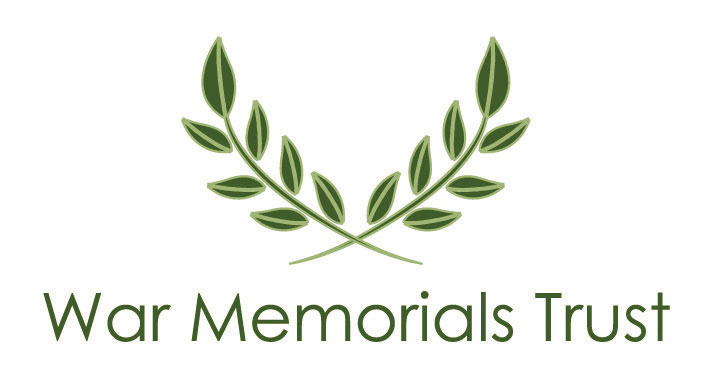 Proclamation by 
King George V 
on 7th November 1919
“To afford an opportunity for the universal expression of this feeling it is my desire and hope that at the hour when the Armistice came into force - the eleventh hour of the eleventh day of the eleventh month - there may be for the brief space of two minutes a complete suspension of all our normal activities. During that time, except in the rare cases where this may be impracticable, all work, all sound, and all locomotion should cease, so that in perfect stillness the thoughts of everyone may be concentrated on reverent remembrance of the glorious dead.”